ئةزموون و تاقيكردنةوة Measurement & Evaluationالقياس والتقويم  قؤناغى سيَيةم بةشى كوردى – بةيانيان 2022-2023م.ى.جوان احمد حمد سعيد
1
ئةزموون و  تاقيكردنةوةكان (الاختبارات)    The Tests
وةك لة ثيَشترئاماذةمان بؤ كرد ،بة بىَ ئةزموون و تاقيكردنةوةو تيَست ثرؤسةى هةلَسةنطاندن و ثيَوانة كردن بة ئاكام ناطات ، لة بةر ئةوةى تيَست و تاقيكردنةوة كةرةستةو ئامرازى سةرةكى كؤكردنةوة ى داتاو زانياريةكانةو بة بىَ ئةوان ناتوانين هيض زانياريةك كؤبكةينةوة .

 ثرؤسةى ثةروةردةو فيَركردن ثيَويستيةكى زؤرى بة تيَست و ثيَوانةكار هةية ، تا لة ريَطةيانةوة تواناو ليَهاتوويى و خالَة بةهيَزو لاوازةكانى فيَرخواز ديارى بكريَن.
ثيَناسةى ئةزموون يان تاقيكردنةوة : 
   بريتية لة كؤمةلَيك ثرسيار يان هةلَويست يان ويَنة يان بة ئاكام طةياندنى زنجيرةيةك ضالاكى و كارى ثراكتيكى كة ثيَويستة فيَرخواز (يان هةر كةسيَكى تر) وةلاَميان بداتةوة و جيَبةجيَيان بكات .
تاقي كردنةوةى نووسينةكى دابةش دةبىَ بؤ دوو بةش:
تاقيكردنةوةى وتارى :( الاختبارات المقالية):
 تاقيكردنةوةى بابةتى : (الاختبارات الموضوعية):
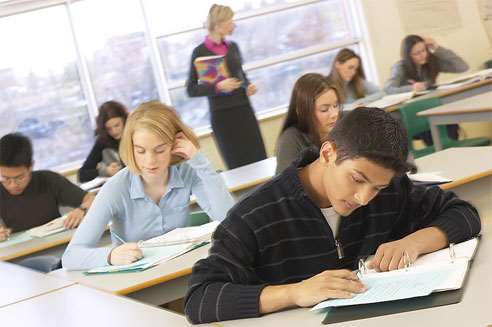 تاقيكردنةوةى وتارى :( الاختبارات المقالية):
هةنديَك جاربةم جؤرة تاقيكردنةوانة دةطوتريَت ئةو تاقيكردنةوانةى كة ثيَويستيان بة وةلاَمى دريَذ هةية ، يان ئةو تاقيكردنةوانةى كة ثشت بة وةلاَمى فيَر خواز دةبةستيَت ، ضونكة لةئةم جؤرة تاقيكردنةوةدا ، دةبيَت فيَر خواز ثشت بة زانيارى و شارةزاييةكانى ناو ميَشكى خؤى ببةستيَت و وةلاَمى ثرسيارةكان بداتةوة ، لة بةرئةوةى هيض  زانيارى و داتاو شارةزايةك بة فيَر خواز نادريَت ، كة لة كاتى وةلام دانةوة ثشتى ثى ببةستيت . وة ئةم جؤرة ثرسيارة ثيويستى بة وةلامى دريذ يان كورت يان مام ناوةند هةية , بةطويَرةي داواكاري ثرسيارةكةية، وة ثيَويستيان بة نيو لاثةرة يان لاثةرةيةك يان دوو لاثةرة يان زياترة.
وة بةم وشانة دةست ثى دةكات  (باسي بكة ، روونى بكةرةوة ، بةراوردى بكة ، رِاظةى بكة ، بيان ذميَرة ، شيتةلَيان بكةرةوة ، وةسفيان بكة ، بينوسة ،جياوازى نيَوانيان ضية)
جؤرةكاني ثرسياري وتاري :-
وتاري كورت :
ئةم جؤرة ثرسيارانة ثيَويستي بة وةلاَمي دريَذ نيية، بةلَكو وةلاَمةكانيان كورتة يان مام ناوةند بة بةراورد بة وتاري دريَذ، هةرضةندة هةمان خةسلَةتيان هةية .
 
وتاري دريَذ :
وةلاَمةكانييان دريَذة بة طويَرةي داواكاري ثرسيارةكةية كة لة لاثةرةيةك يان دوو لاثةرة يان زياتري ثيَويستة بؤ وةلاَمدانةوة
خالَة بةهيَز و باشيةكانى تاقيكردنةوةى وتارى 
 1- ئةطةرى فرت و فيَلَ و قؤثيةكردن كةمترة. 
2- ريَطا بة فيَرخواز دةدات كة بة سةربةستى و بة ئارةزووى خؤى تيَرِامان  بكات و بيرو بؤضوونةكانى ريَك بخات. 
3- دانانى ثرسيارى وتارى ئاسانةو كاتيكى كةمى دةويت. 
4- جياوازيكردن لة نيَوان فيَرخوازى بيرةمةندو ئةوانةى كة ثشت بة لةبةركردن  بة بىَ تيَطةشتن دةبةستن.
5- تواناي دارشتن و دةربرِيني فيرخواز بةهيَز دةكات، فيَري رةخنةطرتن و هةلَسةنطاندني دةكات.
6- هاني فيَرخواز دةدات كة زانياري دةرةكي بخويَنيَتةوة .

7- بؤ ئةو كةسانةي كة ( طؤشةطيرن يان شةرمنن ) زؤر باشة، ضونكة بة ئارةزووي خؤيان وةلاَم دةدةنةوة .

8- كارامةيي نوسين زياد دةكات .

9- زؤر طونجاوة بؤ ئةو طروث و قؤناغانةي كة ذمارةيان كةمة .
كةم و كورتي و خالَة لاوازةكاني تاقيكردنةوةي وتاري :-

1- طشتطيري لةدةست دةدات، ضونكة تةواوي بابةتةكة ناطريَتةوة، بةلَكو تةنها ئةو بابةتةي مامؤستا مةبةستيةتي دةيهيَنيَتةوة، كة ئةمةش زيان بة فيَرخواز دةطةيةنيَت 

2- هةلَةبرِين ( سةحدان )ي كاتيَكي زؤري ثيَويستة، كة ئةمةش مامؤستا توشي هيلاكي و ماندوبووني زؤر دةكات و زؤرجار بيَزار دةبيَت . 

3- خةت خؤشي و ناخؤشي و رِازاندنةوةي وةلاَمةكان كار لة مامؤستا دةكات لة ثيَداني نمرة، كة ئةمانةش هيض ثةيوةندييةكيان بة ئامانجةكاني تاقيكردنةوة نيية .

4- ئةطةر ثرسيارةكان رِوون نةبيَت فيَرخواز تووشي دلَة رِاوكيَ و شؤك دةكات، بةم هؤيةشةوة هةنديَك جار لةكاتي تاقيكردنةوة ئارامي هؤلَةكان تيَك دةضيَت .
5- ئةطةر فيرخوازيك وةلامى ثرسياريَكي نةزاني ئةطةري ئةوةي هةية كؤي ئةم نمرةييةي لةسةر ئةو ثرسيارة دانراوة لة دةستي بدات .

6-  فيرخوازان لة وةلاَمدانةوةدا زيادة رِؤيي دةكةن ، بةتايبةتي زيرةكةكان لةبةر مةترسي لة دةستداني نمرة ، هةنديَك جار ئةوانةش كة لاوازن ، ضونكة هيض لة ثرسيارةكان نازانن بة ئوميَدي ئةوةي مامؤستا نمرةيةكيان ثيَبدات .
7- هةنديك كات بةخت و ضانس و رِيَكةوت رِؤلَ دةبينيَت ، بةوةي هةنديَ فيَرخواز ضةند بةشيَك دةخويَننةوة و ئةواني تر ثشت طويَ دةخةن ، مامؤستاش لةم بةشة ثرسياري هيَناوةتةوة بؤية نمرةي باش وةردةطريَت ، كةضي فيرخوازي وا هةية هةموو بابةتةكاني خويَندوتةوة تةنها ئةم بةشةي نةخويَندووة كة ثرسياري ليَ هاتووة بؤية نمرةي كةم دةهيَنيَت .
بنةماكانى ئامادةكردنى ثرسيارةكانى وتارى

1- ثيَويستة تاقيكردنةوةي وتاري بؤ هةلَسةنطاندني ئةو ئامانجانة بةكاربهيَندريَ كة ناتوانريَت بةو شيَوةية لة ريَطةي تاقيكردنةوةي بابةتيةوة هةلَبسةنطيَندريَن.
2- لةبةر ئةوةي تاقيكردنةوةي وتاري ثيَويستي بة كاتي كةم هةية بؤ ئامادةكردن و داناني, بةلآم كاتيَكي زؤري دةويَ بؤ هةلَةضني. بؤية بةباش دةزانريَ كة لةم حالَةتانةي خوارةوةدا بةكاربهيَندريَ:-
     ا-كاتيَك ذمارةي فيَرخوازةكان كةم بن.
   ب-كاتيَكي كةم هةبيَت بؤ ئامادةكردن و داناني ثرسيارةكان.
3- ثيَويستة هةموو ثرسيارةكان روون و ئاشكرا و بيَ طريَ بن, وة هةر ثرسياريَك تايبةت بيَت بة كيَشة و طرفتيَك.
4- ئةطةر مةبةستي مامؤستا لة تاقيكردنةوةكة هةلَسةنطاندني طشتي بيَت بؤ دةست كةوت و زانيارةكاني فيَرخوازةكان, ئةوا نابيَت ثرسياري ثشت طويَ خراوي (تةرك) تيَدا بيَت, بةلَكو دةبيَت هةموو ثرسيارةكان وةلآم بدةنةوة, ضونكة ئةطةر ثرسيارى تةرك هةبيت فيرخوازان هةريةكةيان بة ئارةزووي خؤيان وةلآمى  ثرسياريك نادةنةوة, ئةو كاتةش بنةما و زةمينةيةكي هاوبةش بؤ بةراوردكردني دةرئةنجامي تاقيكردنةوةي فيَرخوازةكان نابيَت, 
 
  5- ثيَويستة ثرسيارةكان ثيَش ماوةيةك لة كاتي تاقيكردنةوة, ئامادةبكريَت بؤ ئةوةي مامؤستا ضةند جاريَك ضاوي ثيَدا بخشيَنيَتةوة و سةرنجي ئامانجةكاني بدات, تا ئةطةر كةم و كورتي تيَدا هةبوو ئةوا ضاكيان بكاتةوة.
6- مامؤستا تا دةتوانيَت هةولَبدات ثرسيارةكاني طشتطيرو سةرتاسةري بيَت و زؤربةي بابةتةكة لة خؤ بطريَت, نةك تةنها ثرسيار لة سةرةتاي يان لة كؤتايي يان ضةند بةشيَكي كةمي بابةتةكة بهيَنيَتةوة.

7- رةضاوي جياوازي تاكايةتي بكريت بؤ هةر سى ئاستى (زيرةك ومام ناوةندو لاواز) لق و ثرسيارى تيدا بيت.

8- باشتر واية ذمارةي ثرسيارةكان زؤر بن, بةلآم وةلآمةكان كورت و ثوخت بن.
بنةماكاني هةلَة ضني ثرسياري وتاري:-
 1- ثيَويستة مامؤستا وةلآمي نموونةي بؤ ثرسيارةكان  دابنيَت و سةرجةم ئةو خالَ و رةطةز و لايةنانة دياري بكات كة ثيَويستة فيَرخواز وةلآميان بداتةوة هةروةها دةكريَت سوود لة وةلآمة راستةكاني فيَرخوازة زيرةكةكان وةربطريَت و لةطةلَ وةلآمة نموونةييةكة ثيَكةوة طريَ بدريَن.

2- دواي دياريكردن و ئامادةكردني وةلآمي نموونةيي و خالَ و رةطةزة راست و طونجاوةكان, ثيَويستة مامؤستا نمرة بؤ هةريةك لةو وةلآم و رةطةز و خالَة راست و طونجاوانة دابنريَت و لةسةر ئةوة هةلَةضني بؤ وةلآمي فيَرخوازةكان بكات.
3-لة كاتى هةلةضنى ثرسيار ثرسيار بكريت، واتا هةر ثرسياريك لة سةرجةم وةرةقةكان سةح بدريت، ئينجا ثرسياريكى ديكة، ئةمةش سودى هةية بؤ:
1- دادطةرى لة دانانى نمرة بؤ طشت فيرخوازان بة طويرةى وةلامى راست وةكو يةك.
2- ماموستا وةلامى ئةو ثرسيارةى لة بيردا دةضةسثيت ولةطةل وةلامى ثرسيارةكانى تردا لى تيكةلاو نابيت.
3- ئةطةرى ئةوةش هةية زوتريش لة هةلةضنينيان ببيتةوة.
4- بة ثى توانا هةولبدريت سةرنج نةدريتة سةر ناوى فيرخوازان، يان شاردنةوةى ناوةكان.
5- ثيويستة مامؤستا نةكةويتة ذير كاريطةرى جوان نووسي و رازاندنةوة و وشةي بريقةدار ,يان زؤر نوسين وكةم نوسين نةكاتة بنةما بؤ ثيدانى نمرة .  
-6- باشتر واية كة طؤرانكاري لة ريَك خستن و ريزبةندي تيانووس و وةلآمةكاني فيَرخوازةكان بكريَت.
ئةوتاقيكردنةوة و ئةزمونانةي كة ثيَويستييان بة وةلاَمي كورتة :-
    هةنديَك تاقيكردنةوة و ثرسيار هةية كة دةكةويَتة نيَوان ثرسياري وتاري و ثرسياري بابةتي ، ئةويش ئةو ثرسيارانةية كة ثيَويستيان بة كورتة وةلاَمة ، كة جاري وا هةية وةلاَمةكة ( ووشةيةكة يان ميَذوويةكة يان ناوي داهيَنةر و نووسةر و شاعيريَكة يان هيَما و ذمارةييةكة .... هتد ) كة دةبيَت فيرخواز بيان نووسيَت 
 
كة ئةم جؤرة ثرسيارانةش دوو شيَوازي هةية :-
    ا. شيَوازي ثرسيار :-
     لةم شيَوازةدا كورتة ثرسياريَك دةكريَت و لةسةر فيرخوازة وةلاَميَكي كورت بداتةوة ، بؤ نموونة 
    ثرسيار/ كيَ كارةباي دؤزييةوة ؟
   ثرسيار/ لة ض سالَيَك رِاثةرِينةكةي كوردستان رِوويدا ؟
ب. شيَوازي تةواو كردن :-
    لةم شيَوازةدا رِستةيةك يان دةستةواذةيةك دةنوسريَت بةلاَم ماناي تةواو نادات بةدةستةوة ، بةلَكو ثيَويستي بة ( ووشة يان ذمارة يان هيَمايةكة .....هتد ) هةية كة لةبؤشاييةكةدا بنوسريَ بؤ ئةوةي رِستةكة تةواو بيَت ، بؤ نموونة 
  ثرسيار/ ثلةي طةرما بة ئاميَريَ دةثيَوريَ دة ثيَي دةلَيَن ......
ثرسيار/ سةرةتاي رِاثةرِينةكة ، واتا دةروازةي شاري ....... بوو
ئةم جؤرة ثرسيارةش دوو جؤرى هةية  
كة لة جؤري يةكةمدا هيض ووشة و زاراوة و هيَمايةك نادريَت بة فيَرخواز بةلَكو دةبيَت خؤي بؤشاييةكة ثرِبكاتةوة ، بةلاَم لة جؤري دووةمدا ذمارةييةك ووشة و زاراوة و هيَما لة كؤتايي بؤشاييةكة بؤ فيَرخواز دةنوسريَت و ئةويش هةلَيان دةبذيَريَ و بؤشاييةكةي ثيَ ثرِدةكاتةوة .
تاقيكردنةوةي بابةتي :-
    بريتيية لةو جؤرة ثرسيارانةي كة بة كةمترين دةربرِين يان دةستةواذة فيَرخواز وةلاَميان دةداتةوة ، ناتوانن بة ئارةزووي خؤيان وةلاَم بنوسن ، بةلَكو تةنها وةلاَمي دياريكراويان ليَ داوا دةكريَت .
لة طرينكترين خالَة بة هيَزةكاني ثرسياري بابةتي ، بريتيية لة :-
لةم جؤرة ثرسيارانةدا وةلاَمةكان رِوون و ئاشكرا دةبن و دوور دةبن لة تةم و مذاوي و نادياري .

لة رِيَطةيةوة دةتوانريَت هةلَسةنطاندن بكريَت بؤ زؤربةي بابةتةكاني وانةكة و ذمارةييةكي زؤر ثرسيار بهيَنريَتةوة .

بوار بة فيَرخواز نادات بةئارةزووي خؤي شت بنوسيَت و لة بابةتةكة دةربضيَت ، واتا وةلاَمةكان سنوردارن و دةبيَت فيَرخواز ثابةند بيَت ثيَيان .
لةم جؤرة ثرسيارانةدا مةزاج و حةز و ئارةزووي مامؤستا رِؤلَي نابيت و هةلَةضني زؤر بة بابةتيانة ئةنجام دةدريَت و فيَرخواز مافي خؤي وةردةطريَت .
زؤر بة ووردي نمرة دادةنريَت بؤ هةموو ثرسيارةكان و لقةكان .
ئاسانة بؤ مامؤستاو فيَرخواز و بةرِيَوةبةر ، لةبةر ئةوةي تةمو مذاوي نييةو هةلةَضني دوورة لة مةزاجي خودي مامؤستا و سةرئيَشة و كيَشة دروست ناكات بؤ هيض لايةك .
جوان نووسي و رِازاندنةوة هيض رِؤلَيان نابيَت لةسةر داناني نمرة و كةس مافي ناخوريَت ، واتا تةنها نمرة لةسةر وةلاَمة رِاستةكان دادةنريَت .
خالَة لاوازةكاني ثرسياري بابةتي :-
تواناي نووسيني و دةربرِيني فيَرخواز لاواز دةكات ، ضونكة بواري نابيَت بة ئارةزووي خؤي بنوسيَت .
ئامادةكردني طرانة و تيَضووي زؤرة لةرِووي كات و تواناوة ، ضونكة ثيَويستي بةكاتي زؤرة بؤ ئةوةي ثرسيار لة هةموو بةش و بابةتةكان بهيَنريَتةوة .
بةئاساني دياريدةي طزي ( قؤثيية ) كردن و طواستنةوةي زانياري لةنيَوان فيَرخوازاندا لة هؤلَي تاقيكردنةوةدا رِوودةدات ، لةبةر ئةوةي ثيَويستي بة تواناي باش ( مامؤستاي باش ) هةية بؤ كؤنترؤلَكردني هؤلَةكة .
ئةوةي ثيَوانةي دةكات تةنها تواناي بة ياد هاتنةوةو تيَطةيشتنة و ناتوانريَت تواناي شيكردنةوة و رِاظة كردن و ثيَكهيَنان و هةلَسةنطاندني فيَرخواز ثيَوانة بكات كة لةئاستة بالاَكاني هةلَسةنطاندنن .

زؤر بة خراث بةراوردي ئاستي فيَرخوازان يان بة واتايةكي تر جياوازي تاكايةتي دةردةكةويَت ، ضونكة هةنديَ جار لاوازةكانيش نمرةي باش و نزيك لة زيرةكةكان بة دةست دةهيَنن بةهؤي ثشت بةستن بة خةملاَندن .

ناتوانريَت بؤ دةست نيشانكردني ئاستي هاتنةدي ئامانجة مةعريفييةكان زؤر ثشتي ثيَ ببةستريَت .
ث/بؤضى ثيَى دةلَيَن تاقيكردنةوةى بابةتى؟ يان ث/بؤضى بة تاقيكردنةوةى بابةتى ناودةبريَت؟
  وةلآم: ضونكة ضةندين كةس هةلَةضنينى بؤ بكةن دةطةنة هةمان دةرئةنجام يان هةمان نمرةى بؤ دادةنيَن، و بةمةش رِوالةتى سةرةكى بؤ بابةتةكة ئةوةيية كة هةموو ثيَكةوة ريَكةوتوون.
 ئيَستا زؤربةى ولآتانى جيهان ثشت بةم جؤرة ئةزموونانة دةبةستن كة بابةتى تياية لة هةلَسةنطاندنى قوتابى، و لة قوتابخانةكانى ئةمرِؤماندا ثةيرِةو دةكريَت.
جؤرةكاني ثرسياري بابةتي:-
   يةكةم/ بؤشايي :
   لةم جؤرة ثرسيارانةدا داوا لة فيَرخواز دةكريَت كة رِستة و دةستةواذة ناتةواوةكان تةواو بكةن ، كة لةرِيَطةيةوة دةتوانريَت تواناكاني ( يادكردنةوة و بةستنةوةي ضةمكةكان ، هيَما ، زاراوة ، ذمارة ، شويَني جوطرافي و ناو ) تاقي بكريَتةوة ، وة ثيَويستة رِستةكان سادة بن و تةنها يةك وةلاَم لةخؤ بطرن ، نةك بة زياتر لة شيَوازيَك وةلاَم بدريَنةوة يان بؤشاييةكة ثرِبكريَتةوة تاوةكو هةلي خةملاندن بة فيَرخواز نةدريَت. بؤ نموونة 
     ث/ ............. ثايتةختي هةريَمي كوردستان 
     ث/ ثرِؤذةي بةنداوي دةربةنديخان دةكةويَتة سةر رِووباري .......
ثيَويستة لةكاتي داناني ثرسياري بؤشايي لةلايةني زانستي و دارشتنةوة رِةضاوي ضةند خالَيَك بكريَت ، كة كاريطةريان لةسةر شيَواز و جؤري وةلاَم دانةوةي فيَرخواز هةية ، لةوانة :-

 1- ثيَويستة ثرسيارةكة بةشيَوةيةكي رِاست و رِةوان دابرِيَذريَت و كورت بيَت ، يةك وةلاَم لةخؤ بطريَت ، زاراوةكة لةلاي هةموو فيَرخوازان هةمان مانا بطةيةنيَت .

 2- وا باشترة لة شيَوةي ثرسيار بيَت نةك تةواو كردني رِستةيةكي ناتةواو .
3- جةخت لة سةر يةك جؤر زانيارى نةكريتةوة لة سةرجةم بؤشاييةكاندا
  4- بؤشاييةكة بخريَتة شويَنيَك كة ماناي ثرسيارةكة تةواو بكات نةك لة رِووي ريَكخستنةوة ناتةواو بيَت .
  5- دةكريَت لة ثرسياريَكدا زياتر لة بؤشاييةك بيَت ، بة مةرجيَك زانيارييةكان ثةيوةنديان بة يةكةوة هةبيَت و يةكتري تةواو بكةن ، نةك داواي دوو زانياري بكريَت كة هيض ثةيوةندييةكيان بةيةكةوة نةبيَت .
6- نمرة وةك يةك لة سةر بؤشاييةكان دابنريَت .
دووةم  / رِاست و هةلَة :
      بريتين لةو رِستة و دةستةواذانةي كة مامؤستا بؤ فيَرخواز دةيهيَنيَتةوة كة هةنديَكيان رِاست و هةنديَكي تريان هةلَةن كة لةبةردةم هةر دةستةواذةيةك دادةنريَت ، يان دةكريَت بة زاراوةكاني ( بةلَيَ و نةخيَر )يش وةلاَم بدريَنةوة. وة لةم جؤرة ثرسيارانةشدا ضانسي خةملاَندن بؤ فيَرخواز (50%)ية، ضونكة رِاستة يان هةلَةية .
لايةنة باشةكاني ( ئةريَني )يةكاني ثرسياري رِاست و هةلَة :
  1- بة ئاساني هةلَةضني دةكريَت .

  2- داناني نمرةكان و هةلَةضني زؤر بة بابةتيانة دةكريَت .

  3- دةتوانريَت لة رِيَطةيةوة زؤرترين ثرسيار بهيَنريَتةوة زؤربةي بةش و لايةنةكاني بابةتةكة بطريَتةوة .
لايةنة نةريَنييةكاني ثرسياري رِاست و هةلَة :
  1- بوار و ضانسي خةملاَندن (50%) ية .
  2- تةنها ئاستة نزمةكاني ثؤليَني بلؤم ثيَوانة دةكات 

بة تايبةتي ناسينةوة و يادكردنةوةي زانيارييةكان و لة توانايدا نيية كة ثيَوانةي توانستة بةرزةكان بكات.
      نموونة / 
- ئاو لة 100 ثلةي سةدي دةكولَيَت           رِاستة               هةلَةية 

- رِووي زةوي 79% ي ووشكانيية              رِاستة               هةلَةية
بنةماكاني داناني ثرسيارةكاني راست و هةلَة:-

  1- ثيَويستة كة برطة و ثرسيارةكان بة جؤريَك دابندريَت كة بة تةواوي راست بيَت يان بة تةواوي هةلَة بيَت و هيض بواريَكي بؤمشت ومرِ و طوماني تيَدا نةبيَت.

  2-ثيَويستة لةو برطةو دةستةواذانة دووربكةوينةوة كة دوو بيرؤكةي لةخؤ طرتووة بة تايبةتيش كاتيَك يةكيَك لةو دوو بيرؤكةية راست بيَت  و ئةيتريان هةلَة بيَت.
3- باشتر  واية  لةو ثرسيار و دةستةواذانة دووربكةوينةوة كة (نةريَ) (نفي) ي تيَداية, ئةطةر بةكاريش هات ئةوا دةبيَت هيَلَي بةذيَردا بهيَنريَت, بؤ ئةوةي فيَرخواز بةئاطا بيَت بؤي.
 4- نابيَت بةردةوام ثرسار و دةستةواذةي راستةكان دريَذتر يان كوورتر بن لة دةستةواذة هةلَةكان.
  5- نابيَت برطةو دةستةواذةكاني ناو كتيَب و مةلزةمةكان وةك خؤي بطويَزريَتةوة و بكريَتة ثرسيار.
سيَيةم / هةلَبذاردن :-  ثرسيارةكاني هةلَبذاردن بة بةربلاَوترين جؤرةكاني ثرسياري بابةتي دادةنريَت ، ثيَوةريَكي طرينطيشة كة بؤ ثيَوانةكردني ئاستة جياوازةكاني لايةني مةعريفي فيَرخواز بةكاردةهيَنريَت ، دارشتن و دروستكردني ئةم جؤرة ثرسيارانة بةسةر دوو برِطةدا دابةش دةبيَت ، كة ئةوانيش لة برِطةي سةرةكي ( ثرسيارةكة ) برِطةي وةلاَمةكان ( هةلَبذاردنةكان – جيَطرةكان ) كة لةبةرامبةر ثرسياريَكدا ( 3-5) هةلَبذاردن دياري دةكريَت بؤ هةلَبذاردني وةلاَمي رِاست يان رِاسترين هةلَبذاردن بؤ برِطةي سةرةكيةكة.
وة ثيَويستة كة دارِشتني برِطةي سةرةكي ثرسيار كورت و ثوخت بيَت و يةك كيَشة لةخؤ بطريَت و بةشيَوازيَكي رِوون و ئاشكرا دابرِيَذريَت و دوور بيَت لة هةلَة و ئالَؤزي تاوةكو فيَرخواز بة ئاساني ليَي تيَبطات .
وة لةبرِطةي هةلَبذاردنةكانيش ثيَويستة وةلاَمةكان لة يةكةوة نزيك بن و ثةيوةنديان بةيةكةوة هةبيَت ، ضونكة ئةطةر وا نةبيَت يان تةنها هةلَبذاردةيةك لة ثرسيارةكة نزيك بيَت ئةوا دةبيَتة هؤي ئاشكرا بووني وةلاَمةكة.
لايةنة باشةكاني (ئةريَني) ثرسياري هةلَبذاردن :

 1- زؤر بابةتيانة و رِاست طؤيانة هةلَةضني وةلاَمةكان دةكريَت .

  2- ثيَوانةي زؤر توانستي عةقلي دةكات كة لة ثرسيارةكاني رِاست و هةلَة و بةيةكطةياندن ناتوانن ثيَوانةيان بكةن .

 3- كةمتر لة رِاست و هةلَة بوار و ضانسي خةملاَندني تيَداية .
لايةنة نةريَنييةكان ثرسياري هةلَبذاردن:

 1- دانان و ئامادةكردنيان كاتيَكي زؤري ثيَويستة .

 2- كاتيَكي زؤري دةويَت بؤ خويَندنةوة و وةلاَمدانةوةيان ، ئةطةر بةراورديان بكةين بة ثرسيارةكاني رِاست و هةلَة .

3- ئةطةر بة رِيَذةيةكي كةميش بيَت فيَرخواز دةتوانيَت خةملاَندن بكات و هةنديَك نمرة كة مافي خؤي نيية بة دةست بهيَنيَت .
بنةماكاني ئامادةكردني ثرسياري هةلَبذاردن لة ضةند دانةيةك:-
   أ- بنةماكاني تايبةت بة برطةي سةرةكي: 

 1. ثيَويستة برطةي سةرةكي لةيةك طرفت و كيَشة ثيَك بيَت و فيَرخواز بة ئاساني ليَي تيَبطات.

 2.ثيَويستة برطةي سةرةكي كورت و  ثوخت بيَت و زيادةرؤيى تيَدانةكريَت.

  3. ئةطةر ثيَويستي كرد كة ووشةيةك يان زياتر لة وشةيةك لة سةرةتاي هةر ولآميَك دوبارة ببيَتةوة,كةوا دةبيَت ئةو وشانة بؤ برطةي سةرةكي بطويَزريَتةوة.
4. باشترة كة نةريَ (نةفي) لةم جؤرة ثرسيارةدا نةبيَت, وة ئةطةر تيايدا بوو ئةوا دةبيَت هيَليَكي بةذيَردا بهيَنريَت, بؤ ئةوةي فيَرخواز بة ئاطا بيَت بؤي وة نابيَت بة هيض شيَوةيةك (نةريَ نةريَ, نفي نفي) تيَدا بيَت ضونكة دةبيَتة هؤي سةر ليَشيَواندني فيَرخواز بة تايبةتيش زيرةكةكان.
 5. دةبيَت ئاطاداري ريَزماني بين.
ب-بنةماكاني تايبةت بة وةلآمةكان:
 1.ثيَويستة وةلآمةكان بة شيَوةيةك دابريَذريَت كة يةك وةلآميان راست بيَت يان لة هةموويان راسترو طونجاوتر بيَت و مشت و مرى نةويَت.
 2.ثيَويستة كة هةموو وةلآمةكان نزيكبن لة يةكتري و تةواوكةري يةكتر بن هةر هةموويان تايبةت بن بة هةمان بوار و طرفت . 
  3.ثيَويستة وةلآمةكان بة جؤريَك دابريَذريَن, كة فيَرخواز وابزانيَت هةر هةموويان راستة و  سةرنجي فيَرخوازةكان بؤ لاي خؤي رابكيَشيَت.
  4.ثيَويستة ئةو وشة و زاراوانةي كة لة وةلآمة هةلَةكاندا  بةكاردةهيَندريَت, ناسراو بن و فيَرخواز ثيَيان نامؤ نةبيَت و نزيك بن لة ئةو وشة و زاراوانةي كة لة وةلآمة راستةكاندا بةكاردةهيَندريَت.
ضوارةم / بةيةكطةياندن :-
      ثرسيارةكاني بةيةكطةياندن بريتيية لة دوو ليست كة يةكيَكيان ثيَشةكيةكانة و ئةوي تر وةلاَم دانةوةكانة، كة رِيَنماييةكاني بةيةكطةياندن وا لة فيَرخوازان دةطةيةنيَت كة رِةطةزةكاني ليستي يةكةم بة رِةطةزةكاني ليستي دووةم بطةيةنيَ ، كة ئةم جؤرة ثرسيارانة بؤ هةلَسةنطاندني ناسينةوة و ئةو زانياريانةي كة ثةيوةنديان بة يةكةوة هةية و يةكتري تةواو دةكةن طونجاوة ، 
وةك ( كةسايةتي و بةرهةمةكانيان يان داهيَنانةكانيان ) و ( رِووداو و ميَذوو ) و ( ثيَناسة و ضةمكةكان ) و ( وشة و ماناكانيان ) و ( دةولَةت و ثايتةختةكانيان ) و ( زانا و تيؤرييةكانيان) و ( ناوي توخم و شيَوةي كيمياوي )
وة لةم جؤرة ثرسيارانةدا مةرج نيية ذمارةي هةلَبذاردنةكان لة هةردوو ليست وةكو يةك بن ، وا باشترة ( بةثيَي قؤناغ و ئاستي ذيري ) دانةيةك يان دوو دانة لة وةلاَمةكة زياتر بن ، بؤ ئةوةي فيَرخواز ثشت نةبةستيَت بة خةملاَندن ، ئةطةر ذمارةيان وةكو يةك بيَت ئةوا وةلاَمي دوو دانة ئاشكرا دةبيَت و دةزانيَت .
لايةنة باشةكاني (ئةريَنى)ثرسياري بةيةك طةياندن :-

  1. ئةطةر وةلاَمةكان طونجاو و لةبار بن بؤ ثيَشةكيةكانيان ئةوا كةمتر بوار بة فيَرخواز دةدات بؤ ئةوةى  خةملاندن بكات و نمرةى بة ناهةق دةست بكةويت .
  2. داناني ئاسانتر و خيَراترة .
  3.رووبةر و شويَني كةمتر لةسةر كاغةز ( لةكاتي ضاثكردن ) داطير دةكات .
  4.لةكاتي خويَندنةوة و وةلاَم دانةوةي ئةم جؤرة ثرسيارانة كاتي باش دةطةرِيَنيَتةوة بؤ فيَرخواز .
كةم و كورتيةكانى ثرسيارةكانى  بةيةك طةياندن :-

  1. ئةم توانستةي ئةم جؤرة ثرسيارانة ثيَوانةي دةكات كةم و سنوردارن بؤ ثيَوانةكردني توانستةكاني ( ثرِاكتيزةكردن و شيكردنةوة و هةلَسةنطاندن ) ناطونجيَت .

  2. لةبةر ئةوةي ئةم جؤرة ثرسيارانة ثيَويستي بة دوو ليست ( كؤمةلَ ) لة زانياري هةية كة ثةيوةندي لة نيَوانيان هةبيَت و تةواوكةري يةكتر بن ، بؤية زؤر بة كةمي بةكاردةهيَنريَت و بؤ زؤر بابةت طونجاو نيية و ناتوانريَت ثيَوانةي يةكة بضوك و سةربةخؤكان بكات .
بنةماكاني داناني ثرسياري بةيةك طةياندن:-

  1. ثيَويستة يةكة و برطةكاني ثيَشةكيةكان طونجاو و هاوريَك بيَت لةطةلَ برطةو يةكةكاني وةلآمةكان و تايبةت بن بةهةمان بابةت كة لةوانةية ثيَشةكي و وةلآمةكان تايبةت بن بة رووداوي ميَذووي نزيك لةيةك يان بةرهةم و داناني ذمارةيةك زانا و داهيَنةري يةك بواري زانستي بن.

   2.نابيَت ذمارةي ثيَشةكيةكان يةكسان بيَت بة ذمارةي  وةلآمةكان ضونكة ئةمة دةبيَتة هؤي زانيني دواهةمين دانة, دواي زانيني ئةواني تر, لةبةر ئةوة ئةطةر ثيَشةكيةكة ضوار دانة بوو ئةوا دةبيَت وةلآمةكان  ثيَنج دانة بن.

  3. تا دةتوانريَت وةلآمةكان كورت و ثوخت بن.

  4.باشتر واية كة ذمارةي ثيَشةكيةكان لة ضوار دانة زياتر نةبن وة ذمارةي وةلآمةكانيش لة ثيَنج, وة ناشبيَت لةوة كةمتر بن.
ثيَنجةم / رِيَكخستن :-بريتيية لةو جؤرة ثرسيارانةي كة بةشيَوازيَكي نةطونجاو يان هةلَة رِيز دةكريَت يان دادةنريَت ، داوا لة فيَرخواز دةكريَت بةشيَوةيةكي رِاست جاريَكي تر رِيَكيان بخاتةوة ، ئةويش بةثيَي جؤري و زانياري ثرسيارةكة . 

بؤنموونة ئةطةر زانياريةكة رِستةيةك بوو بةشيَوةيةكي تيَكةلَ و نادروست دانرابوو يان ضةند رِووداويَكي بةثيَي ميَذووي رِوودانيان ثيَويست بوو رِيَز بكريَنةوة يان ثيَكهاتةي جةستة يان ذمارة لة طةورةوة بؤ بضوك و بة ثيَضةوانةوة يان هةر زانياريةكي تر كة بةثيَي رِوودان و جيَبةجيَكردني ثيَويستي بة قؤناغ و رِيز بةندي هةبوو ، دةكريَت لة ضوارضيَوةي ئةم جؤرة ثرسيارانةدا جيَ بطريَت ، خةسلَةتي ئةم جؤرة ثرسيارانةش لةوةدا كورت دةبيَتةوة كة لةسةر بير هاتنةوة و بةيةكةوة بةستنةوةي زانياريةكان وةستاوة ، بؤ ثيَوانةكردني ئاستة بالاَكان نةطونجاوة .
تاقيكردنةوةى زارةكى :- ئةو ثرسيارةية كة خويَندنةوةو نوسينى تيَدا بةكارناهيَنريَت,بةلكو تةنها ثرسيار لة فيرخواز دةكريَت و ثيَويستة فيَرخواز بةدةم وةلَامى ماموستا بداتةوة,ئيتر بة بىَ ئةوةى يةك وشة بنوسيَ يان بيَخويَنيَتةوة, ثرسيارى زارةكى تاكيةو لة يةك كاتدا ثرسيار تةنها لة فيرخوازيك دةكريَت و ناتوانيت بدريت بة ذمارةيةك فيَرخواز, لةبةرئةوةى وةلامةكة دةزانريت و ئةوانى تريش هةمان وةلاَم دةدةنةوة, هةر لةبةر ئةوةشة كة ئةم جؤرة ثرسيارانة ناتوانيت هةلسةنطاندنى طشتى بؤ هةموو فيَرخوازةكان بكات و بة يةكتريان بةراورد بكات.
تايبةتمةنديية باشةكانى تاقيكردنةوةى زارةكى:
 1.ثةيوةندى كؤمةلايةتى نيوان ماموستا و فيَرخواز بةهيَز دةكات,ضونكة راستةوخؤ طفتوطؤ  دةكةن,لة برى نوسين وضالاكى تر.
2.سودى بؤ بةهيَزكردنى تواناى دةربرين و طفتوطؤى فيرخواز هةية,وةهةروةها دةرفةتى قؤثيكردن تيَدا نية يان زؤر كةمة. 
3.بؤ قؤناغى سةرةتايى زؤر طونجاوة,ضونكة لةم قؤناغةدا فيَرخواز تواناى نوسينى نيية يان سنوردارة.
4. بؤ فيَربونى زمانةكان طونجاوة,بةمةبةستى ضؤنيةتى فيَركردنى ثيت و وشةو خويندنةوةو دةربرينيان,كة بة جؤرةكانى تر ناتوانريَت تاقيبكريَنةوة.
5.بة ثيَضةوانةى تاقيكردنةوةكانى تر بؤ ئامادةكردن و ئةنجامدانى ثيويستى بة كات و هةولَى زؤر نيية,ثةيوةستة بة ثلانى رؤذانةى ماموستا.
6. ترس و دلةراوكى لة فيَرخواز دوور دةخاتةوة,بة ثيضةوانةشةوة دةبيتة هؤى ئاشكرا كردنى ئةوانةى كيشة و طرفتى زمانيان هةية.
7.فيَرى طويطرتن لة يةكترى وطفتوطؤو طؤرينةوةى بيرو بؤضونى يةكترى دةبن.
 8. هانى دةدات بؤ  ئةوةى زانيارى دةرةكى زياتر بخويَنيَتةوة لة سةر بابةتةكان. 
  9. ماموستا دةتوانى فيدباكى راستةوخؤ وةربطريَت,وةلاَمة هةلَةكانيش راست بكاتةوة,ئةمة لة دوو لاوة سودى هةية,كاتيَك فيَرخواز وةلاَمى راست دةداتةوة وماموستا ثاداشتى دةكات بة(ئافةرين,دةست خؤش,....هتد) ئةوا وةلامة راستةكةى لةلا دروست دةضةسثيَت و بةردةوام دةبيَت لة سةرى,كاتيَكيش وةلاَمى هةلَة دةداتةوة وماموستا بؤى راست دةكاتةوة ئةوا هةست بة هةلَةكة دةكات و وةلامى راستةكةش فيَر دةبيَت.
خةسلَةتة خراثةكانى:
1.تايبةتمةندى كةسيتى كارى لى دةكات وةك شةرم كردن و طؤشةطيرى و كورتى زمانى.
2.بؤ بةراوردكردنى ئاستى فيَرخوازان لةطةلَ يةكتر زؤر طونجاو نيية,ضونكة ئاستى ثرسيارةكان وةكو يةك نيية,هةموويان وةلاَمى يةك جؤر ثرسيار نادةنةوة.
3.تايبةتمةندى ماموستا كار لة فيَرخواز دةكات وةك (تةمةن,بارى دةرونى,...هتد), هةندى جاريش ميزاجى ماموستا كاريطةرى لة سةر بريارو هةلَسةنطاندن هةية.
4.ثيويستى بة تواناى ئةقلى جؤراو جؤر هةيةبة تايبةت ئةطةر ثرسيارةكان هانى بيركردنةوةى فيَرخوازان بدات, ئةوا بؤ وةلاَمدانةوةش كاتى زياترى ثيويستة.  
5.دةرفةتى بةشداريكردن بؤ بةشيكى دياريكراو دةرةخسيَت,بةشةكةى تريان بىَ بةش دةبن لة بةشداريكردن, بة تايبةت ئةطةر ذمارةى فيَرخوازانى ثؤليَك زؤر بيَت.
تاقيكردنةوةى ثراكتيكى (كردارى):- ئةم جؤرة طونجاوة بؤ ثيَوانة كردنى شارةزايى و كارامةيى وتواناكان كة ثيويستة لة طؤرةثانى كاركردن و لة كاتى بة ئاكام طةياندنى ضالاكيةكاندا بةرجةستةببن.